Департамент образования и науки Курганской области ГБУ «Центр помощи детям»
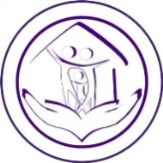 Порядок 
обеспечения возможности освоения образовательных программ обучающимися по индивидуальному учебному плану
Фомина Л.И., 
заведующий ЦПМПК 
Курганской области
1
Федеральный закон РФ 
от 29 декабря 2012 г. № 273-ФЗ 
«Об образовании в РФ» (с изменениями и дополнениями)
Статья 34. Основные права обучающихся и меры их социальной поддержки и стимулирования
Обучающимся предоставляются академические права на:

3) обучение по индивидуальному учебному плану, в том числе ускоренное обучение, в пределах осваиваемой образовательной программы в порядке, установленном локальными нормативными актами
Категория детей
 обучающихся по индивидуальному учебному плану
Реализация индивидуального учебного плана
Индивидуальный учебный план определяет
Порядок осуществления обучения по индивидуальному учебному плану определяется образовательной организацией самостоятельно.
Формы реализации
 индивидуального учебного плана
1) учебные занятия в классе с другими обучающимися
2) индивидуальные или групповые занятия
3) дистанционное обучение
4) онлайн – обучение
5) очно-заочное обучение
Если для реализации индивидуального учебного плана используется очно-заочная форма получения образования, то в учебном плане может быть указание на часы, реализуемые присутственно или индивидуально с ребенком и часы, реализуемые с применением дистанционных технологий.
Коррекционно-развивающая область
Для обучающихся с ОВЗ в индивидуальный учебный план включается коррекционно-развивающая область.
Индивидуальный учебный план 
для обучающихся с ОВЗ и обучающихся на дому
Перед разработкой 
индивидуального учебного плана
обучающиеся с ОВЗ
обучающиеся на дому
Проводится стартовая диагностика
 специалистами сопровождения 
для определения уровня актуального развития ребенка
По результатам стартовой диагностики 
ППк образовательной организации определяет
коррекционные курсы
количество часов
Индивидуальный учебный план 
для обучающихся без ОВЗ
Обеспечивает индивидуализацию содержания предметных областей
Предусматривает
увеличение учебных часов, отводимых на изучение отдельных предметов обязательной части образовательной программы, в том числе для их углубленного изучения
организация внеурочной деятельности, ориентированной на обеспечение индивидуальных потребностей ребенка
введение специальных разработанных учебных предметов (курсов), обеспечивающих интересы и потребности обучающегося, переведенного на обучение по индивидуальному учебному плану (с учетом возможностей образовательной организации)
Для обучающихся с ОВЗ
С целью индивидуализации содержания предметных областей и коррекционно-развивающей части индивидуальный учебный план должен учитывать:
- увеличение учебных часов на изучение отдельных учебных предметов как мера предупреждения или преодоления образовательных дефицитов у обучающихся с ОВЗ
- введение курсов и занятий коррекционно-развивающих областей, специфичных для удовлетворения индивидуальных потребностей обучающихся с ОВЗ
- дополнение курсов внеурочной деятельности, обеспечивающих особые образовательные потребности обучающихся с ОВЗ
Необходимые часы выделяются за счет части учебного плана, образовательной программы, в том числе и АООП любого уровня образования, формируемой участниками образовательных отношений.
Индивидуальный учебный план должен соответствовать требованиям ФГОС и федеральным образовательным программам соответствующего уровня.

Индивидуальный учебный план может предусматривать изменение срока освоения образовательной программы с учетом особенностей и образовательных потребностей конкретного обучающегося как увеличения, так и уменьшения указанного срока (п. 7 приказа Министерства просвещения РФ от 22 марта 2021 г. № 115 с изменениями от 11 февраля 2022 г. №69. Письмо Министерства просвещения РФ от 26 февраля 2021 г. № 03-205 «О методических рекомендациях»).
Материальное обеспечение
Обучение по индивидуальному учебному плану финансируется в порядке, установленном для финансирования освоения образовательной программы соответствующего уровня, в пределах предусмотренных средств.
Тьютор
Значимым условием качественной организации образовательного процесса по индивидуальному учебному плану является наличие в штате образовательной организации тьютора, который консультирует и анализирует процесс индивидуальной работы с обучающимся по индивидуальному учебному плану, вносит важный  вклад в составление индивидуального учебного плана, организует взаимодействие обучающихся с родителями, учителями и другими педагогическими работниками по реализации и (при необходимости) коррекции индивидуального учебного плана.
Контроль освоения образовательной программы обучающихся, перешедших на индивидуальный учебный план
Текущий контроль
ГИА
осуществляется
по Положению о текущем контроле успеваемости и промежуточной аттестации обучающихся образовательной организации.
ст. 59 Закона РФ «Об образовании в РФ» 
Порядками проведения ГИА, утвержденными приказами Министерства просвещения РФ и Федеральной службы по надзору в сфере образования и науки от 7 ноября 2018 г. № 189/1513 и № 190/1512
допускаются к сдаче ГИА
К ГИА-9 допускаются обучающиеся, не имеющие академической задолженности, в полном объеме выполнившие учебный план или индивидуальный учебный план (имеющие годовые отметки по всем учебным предметам учебного плана за 9 класс не ниже удовлетворительных), а также результат «зачет» за итоговое собеседование по русскому языку.
К ГИА-11 допускаются обучающиеся, не имеющие академической задолженности, в полном объеме выполнившие учебный план или индивидуальный учебный план (имеющие годовые отметки по всем учебным предметам учебного плана за каждый год обучения по образовательным программам среднего общего образования не ниже удовлетворительных), а также имеющие результат «зачет» за итоговое сочинение (изложение).
Алгоритм перевода обучающихся 
на индивидуальный учебный план
1. Перевод на обучение по индивидуальному учебному плану осуществляется на основании:
заявления родителей (законных представителей) несовершеннолетнего обучающегося
заявления совершеннолетнего обучающегося

Заявление содержит:
указание на срок обучения по индивидуальному учебному плану
пожелания родителей (законных представителей) или совершеннолетнего обучающегося по индивидуализации содержания образовательной программы: включение дополнительных учебных предметов (курсов), углубленное изучение отдельных предметов (курсов), сокращение сроков освоения образовательной программы, увеличение времени на коррекционные курсы и т.п.

2. Заявление принимается в течение года до 15 мая (можно установить иную дату, дающую возможность и обучающемуся и образовательной организации спланировать и организовать обучение по индивидуальному учебному плану)
Алгоритм перевода обучающихся 
на индивидуальный учебный план
3. Обучение по индивидуальному учебному плану, как правило, начинается с начала учебного года

4. Разработка индивидуального учебного плана осуществляется образовательной организацией в течение 2-х недель с момента поступления заявления. 
Если обоснованием для индивидуального учебного плана является обучение на дому по наличию длительной болезни, то срок разработки индивидуального учебного плана составляет 5 дней

5. Индивидуальный учебный план разрабатывают педагоги, обучавшие ребенка по предметам образовательной программы.
Если родители (законные представители) не согласны с содержанием индивидуального учебного плана, они имеют право предложить внести изменения в индивидуальный учебный план, которое рассматривает образовательная организация
Алгоритм перевода обучающихся 
на индивидуальный учебный план
6. Перевод на обучение по индивидуальному учебному плану оформляется приказом руководителя образовательной организации на основании решения ППк и утверждается педсоветом.
Индивидуальное расписание, перечень программ по учебным предметам, количество часов, формы и сроки текущего и итогового контроля, педагоги, ведущие обучение, оформляются приказом руководителя образовательной организации

7. Обучающийся по индивидуальному учебному плану получает необходимые консультации по учебным предметам, литературу, может пользоваться учебными кабинетами, продолжить обучение в образовательной организации в порядке, закрепленном в Уставе образовательной организации
Алгоритм перевода обучающихся 
на индивидуальный учебный план
8. Решения, которое образовательная организация обязана предоставить обучающемуся в пределах индивидуального учебного плана по запросу совершеннолетнего обучающегося или родителям (законным представителям):

изменение последовательности и распределения по периодам обучения учебных предметов, курсов, дисциплин, модулей
предоставление права самостоятельного изучения
предоставление права углубленного изучения в пределах имеющейся трудоемкости (без дополнительных материально-технических ресурсов)
включение в перечень дополнительного элективного курса при условии самостоятельного изучения
Остальные решения образовательной организации вправе предоставлять при наличии возможности индивидуального учебного плана без изменения финансовой основы обучения.
Индивидуальный учебный план обучающихся с ОВЗ
Индивидуальный учебный план обучающихся с ОВЗ должен отражать:
доступные для обучающегося учебные предметы
коррекционные занятия
внеурочную деятельность 
устанавливать объем недельной нагрузки на обучающегося 

Индивидуальный учебный план включает индивидуальный набор учебных предметов и коррекционных курсов, выбранных из общего учебного плана АООП, с учетом индивидуальных образовательных потребностей, возможностей и особенностей развития конкретного обучающегося с указанием объема учебной нагрузки.
Организация образования
на основе индивидуального учебного плана
При организации образования на основе индивидуального учебного плана список предметов и коррекционных курсов, включенных в индивидуальный учебный план, а также индивидуальная недельная нагрузка обучающегося могут варьироваться. 
Индивидуальный учебный план детей с наиболее тяжелыми нарушениями развития, образовательные потребности которых не позволяют осваивать предметы основной части учебного плана АООП, как правило, включают занятия коррекционной направленности. Для таких обучающихся учебная нагрузка формируется следующим образом: увеличивается количество часов коррекционных курсов и добавляются часы коррекционно-развивающих занятий в пределах максимально доступной нагрузки, установленной учебным планом АООП. 
У детей с менее выраженными интеллектуальными нарушениями больший объем учебной нагрузки распределится на предметные области. Некоторые дети, испытывающие трудности адаптации к условиям обучения в группе, могут находиться в организации ограниченное время, объем их нагрузки также лимитируется индивидуальным учебным планом и отражается в расписании занятий.
Нормативные документы, регламентирующие обучение по индивидуальному учебному плану
1. Федеральный закон РФ от 29 декабря 2012 г. № 273-ФЗ «Об образовании в Российской Федерации» (с изменениями и дополнениями), п. 3 ч.1 ст.34
2. Приказ Министерства просвещения РФ 22 марта 2021 г. №115 «Об утверждении Порядка организации и осуществления образовательной деятельности по основным общеобразовательным программам начального общего, основного общего и среднего общего образования» с изменениями от 11 февраля 2022 г. №69
3. Письмо Министерства просвещения РФ от 26 февраля 2021 г. № 03-205 «О методических рекомендациях»
4. Письмо Министерства просвещения РФ от 31 августа 2023 г.                     № АБ-3569/07 «О направлении разъяснений по организации образования обучающихся с ОВЗ в 2023-2024 учебном году (вместе с «Методическими рекомендациями по введению федеральных адаптированных основных общеобразовательных программ»)
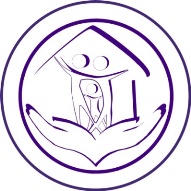 СПАСИБО ЗА ВНИМАНИЕ
Адрес нашего сайта
www.centr45.ru
21